НАША АРМИЯ
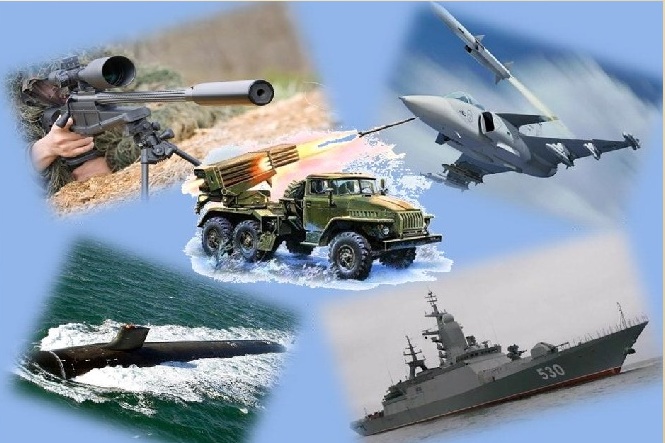 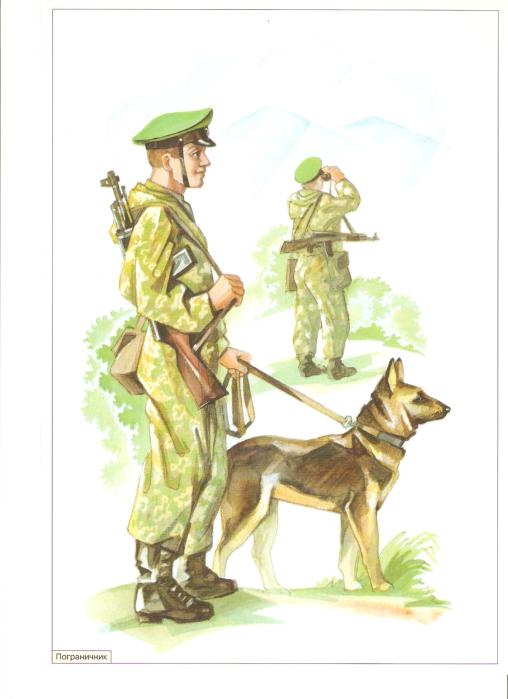 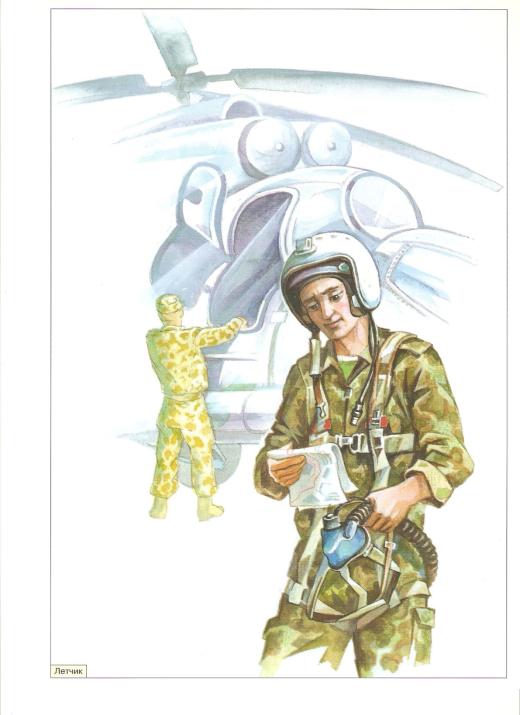 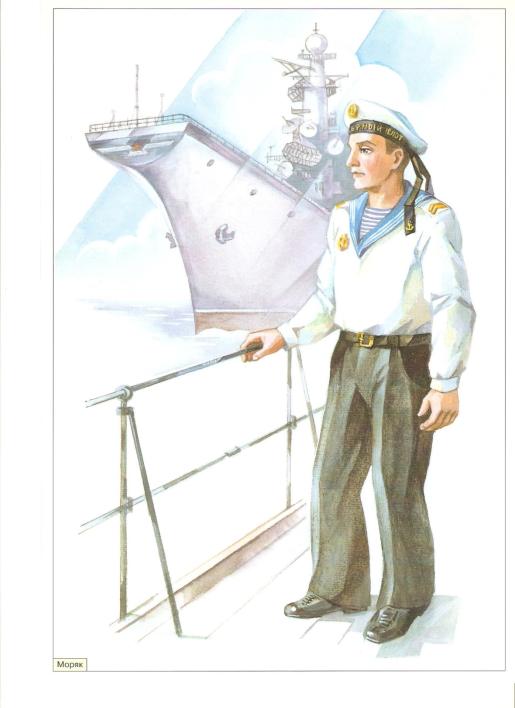 ЗАЩИТНИКИ ОТЕЧЕСТВА
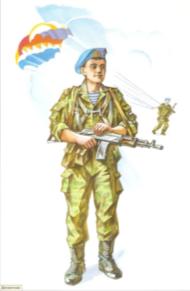 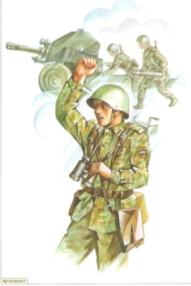 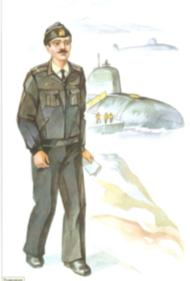 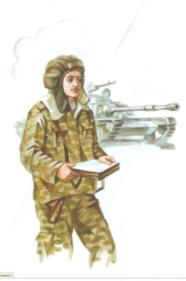 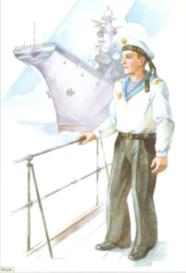 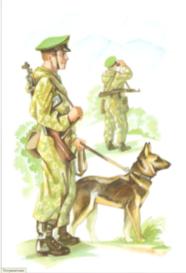 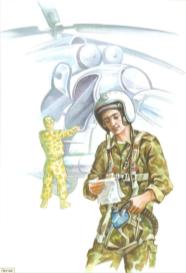 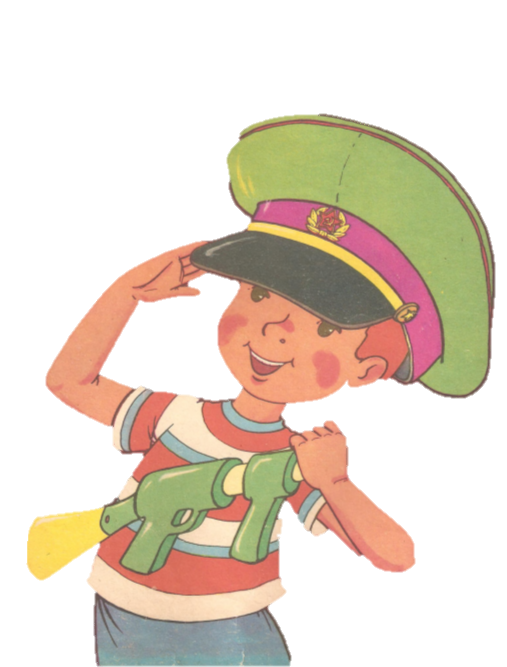 БРАТ МОЙ В АРМИЮ ИДЕТ
В мероприятии используется полный показ и рассказ данной книжки на слайдах экрана
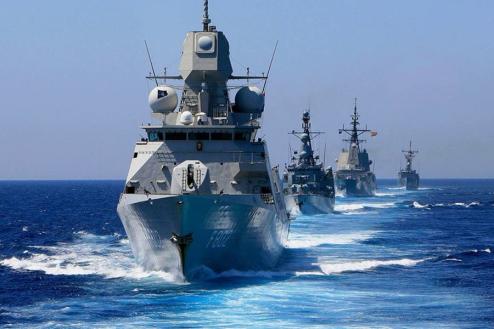 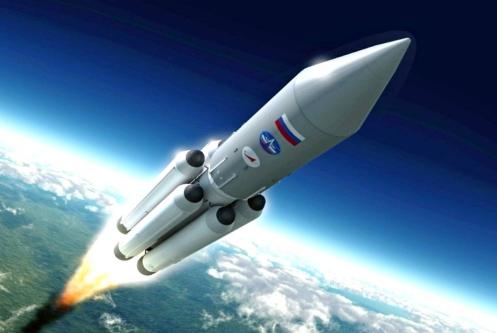 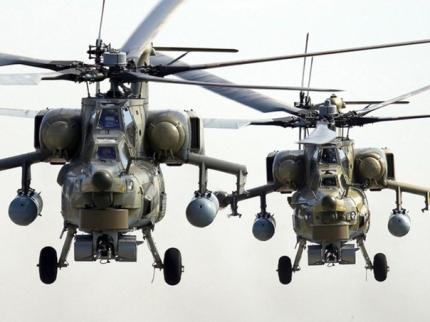 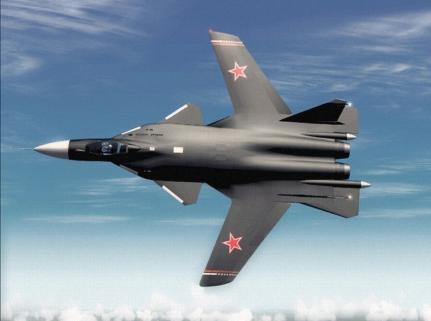 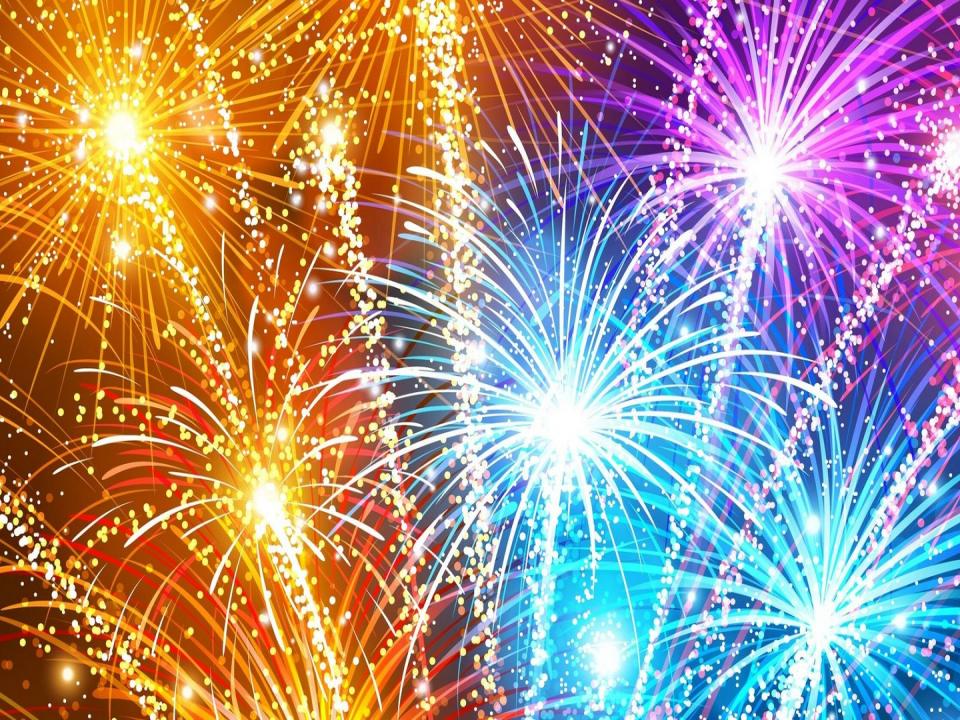 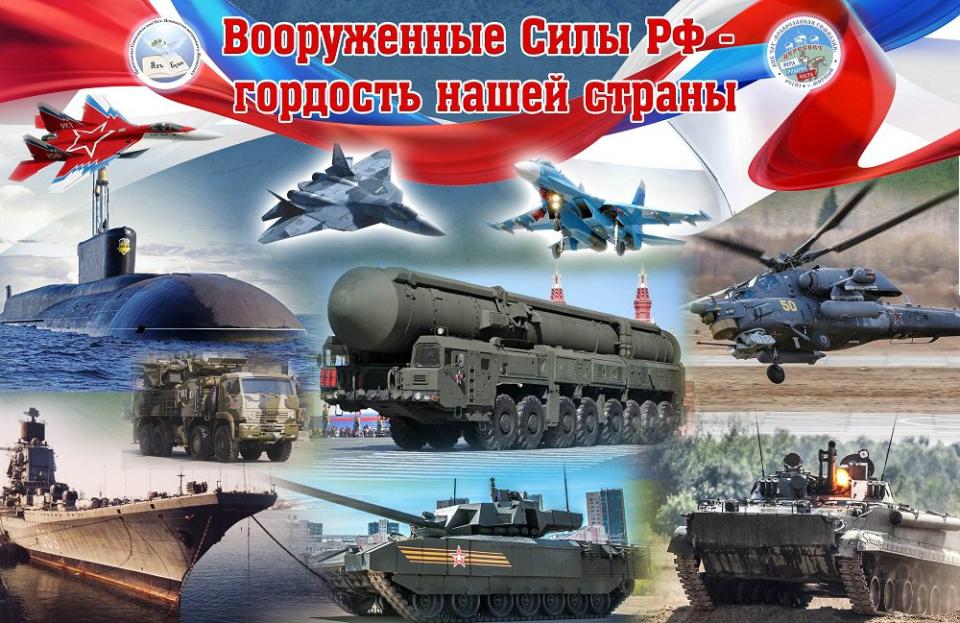 Презентацию и конспект мероприятия  
« НАША АРМИЯ» 
составила музыкальный руководитель 
МАДОУ №33» города Энгельса 
Ткаченко Марина Петровна